PULPA NEKROZU
Pulpa dokusunun ölümü ya da nekrozu, pulpanın akut ya da kronik iltihabi veya travmatik bir yaralanma ile dolaşımın aniden kesilmesi sonucu olur. Pulpa dejenerasyonlarının ileri aşamalarında  da pulpa nekrozu oluşabilir. Nekroz pulpa dokusunda yayılma miktarına göre parsiyel veya total olabilir.
Pulpada iki tip nekroz görülebilir:
	a) Koagülasyon nekrozu
	b) Likefaksiyon nekrozu
a) Koagülasyon nekrozu: Bu tip nekrozda kan dolaşımı azalmış veya tümüyle kesilmiştir. Doku yumuşak bir kitle görünümünde ve genellikle peynir kıvamında (kazeasyon) protein, yağ ve su karışımı bir yapıdadır.
PULPA GANGRENİ
Enfekte canlı pulpanın iltihabi olaylar sonucu ölmesi veya önceden başka nedenlerle canlılığını kaybetmiş pulpanın sonradan enfekte olması sonucu ortaya çıkan tabloya gangren denir.
GANGRENİN KİMYASI
Gangrenli pulpa dokusu mikroorganizmaların etkisi ile tamamen parçalanır. Pulpada bulunan proteinler, karbonhidratlar ve yağlar birbirini takip eden kimyasal olaylar sonucu parçalanırlar. Proteinlerin anaerop bakterilerin etkisi ile dekompoze olmasına putrefikasyon denir. Eksik oksidasyon proteinler dağılır ve asitlerin etkisiyle daha basit ara maddeler ve onları takiben son ürünler açığa çıkar.
1) Kötü bir koku veren ara proteolitik ürünler:

	a) Triptofanın deaminasyonu ile oluşan indol ve skatol,

	b) Triptofanın dekarboksilasyonu ile oluşan putresin ve kadaverin,
	c) İndolden derive edilen indikan,
2) Hidrojen sülfit , amonyak, su ve yağ asitleri gibi son ürünler,
	3) Bakterilerin sekresyonu olan ekzotoksinler,
	4) Mikroorganizmalar parçalandığında çıkan endotoksinler,
	5) Yabancı bakteri proteinleri.
KLİNİK BELİRTİLER
Total pulpa nekrozlu bir dişte şayet periodontal dokular etkilenmemişse dişte ağrı, perküsyonda ve palpasyonda hassasiyet yoktur. Vitalite testlerine negatif yanıt alınır. Ancak çok köklü dişlerde bir kökün vital kalabilme olasılığı olduğu için kanal tedavisi uygulamasında anastezi uygulanabilir. Bazen likefaksiyon nekrozunun periapekste elektrolitik iletken rol oynaması veya rezidüel pulpa sinir liflerinin mevcudiyeti pozitif elektirik cevabı alınmasına neden olabilir.
Pulpa nekrozu veya gangrende koroner translusentliğin değişmesi ve renk değişikliği görülür. Özellikle travma sonucu pulpa nekrozu gelişen dişlerde kırmızı kan hücrelerinin hemolizi sarı- kahverengi renkleşmeye gangrende ise pulpa dokusunun gri renkleşme görülebilir. Ancak pulpası nekroz olduğu halde normal renkte kalan dişlerde olabilir.
Uzun süre önce gangren olmuş dişlerin radyolojik incelemesinde pulpa boyutları,  komşu veya simetrik dişlere göre daha geniş görülür. Bunun nedeni dentin yapısının durması ve kök kanalının dekalsifiye olmasıdır. Ayrıca apikal periodontal membranda genişleme izlenir. Bu tip olguların kanal tedavisinde biyomekanik genişletme önemli olduğu kadar kalsiyum hidroksit kullanımın gerekliliği vardır.
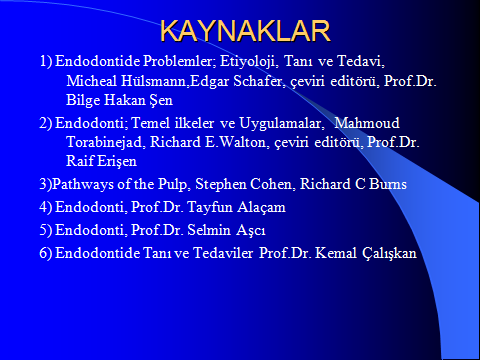